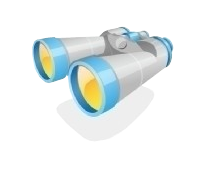 你知道古人传递信息有哪些方法？
飞鸽传书  
政府配置的驿站、民间代捎书信 
以特殊声音，如钟声，鼓声，鞭炮声等传递信息 
以灯光，火光，如孔明灯，烽火等传递信息
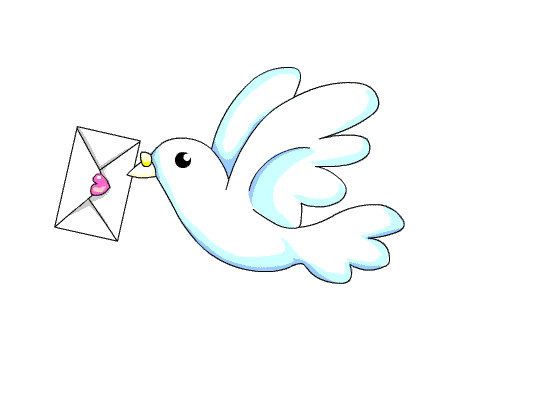 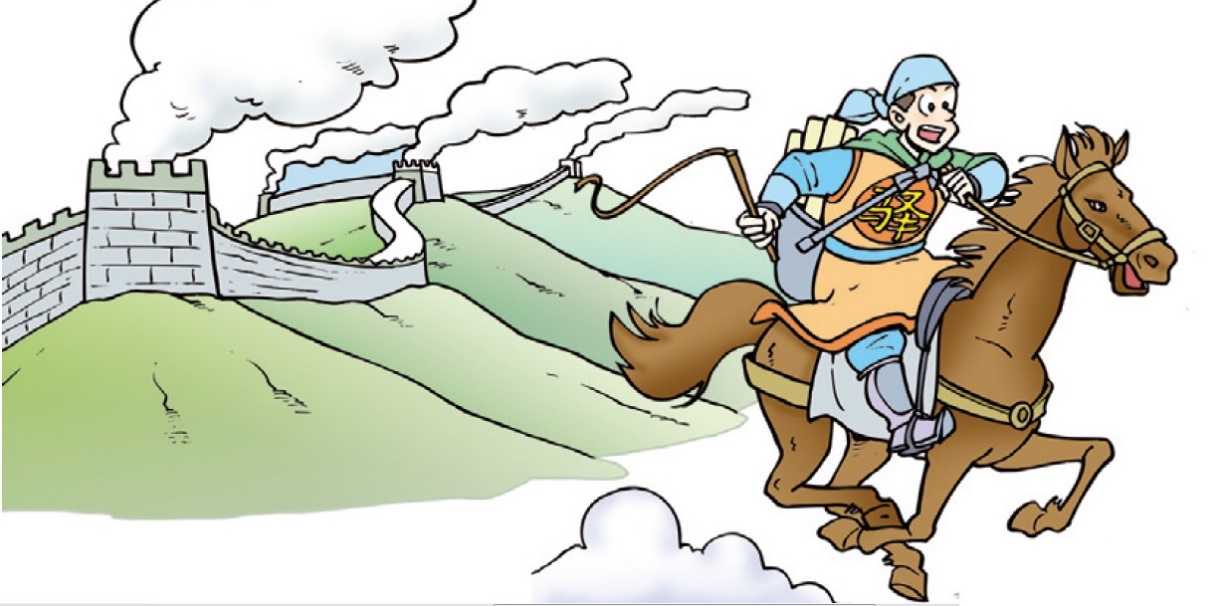 飞鸽传书
家书抵万金
烽火戏诸侯
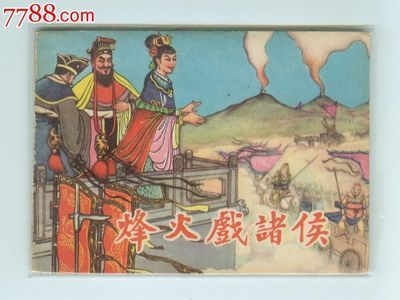 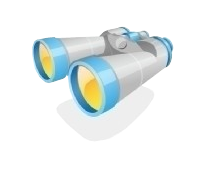 现代传递信息
有线通信：电话、电报、电视　　无线通信：收音机、对讲机、手机  　　数字化通信：互联网、数字电视  　　纸张通信：书信、报纸
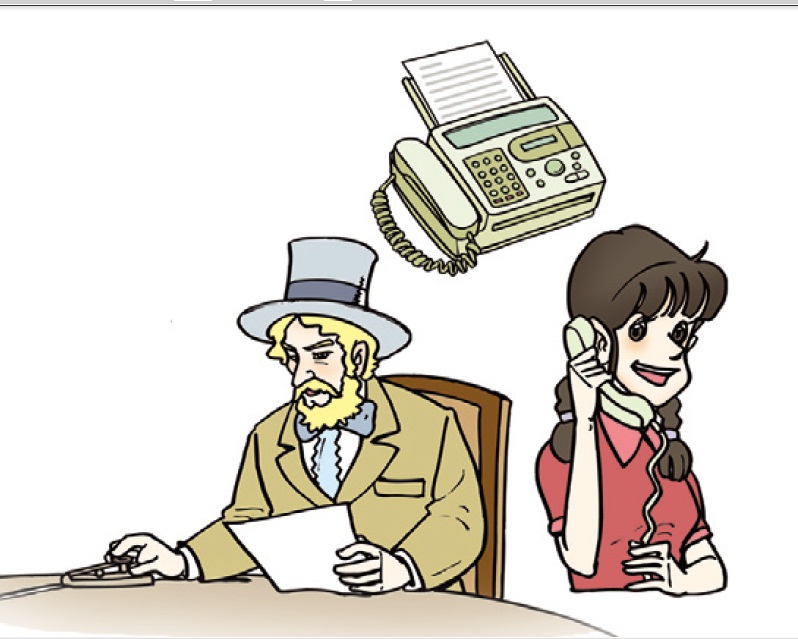 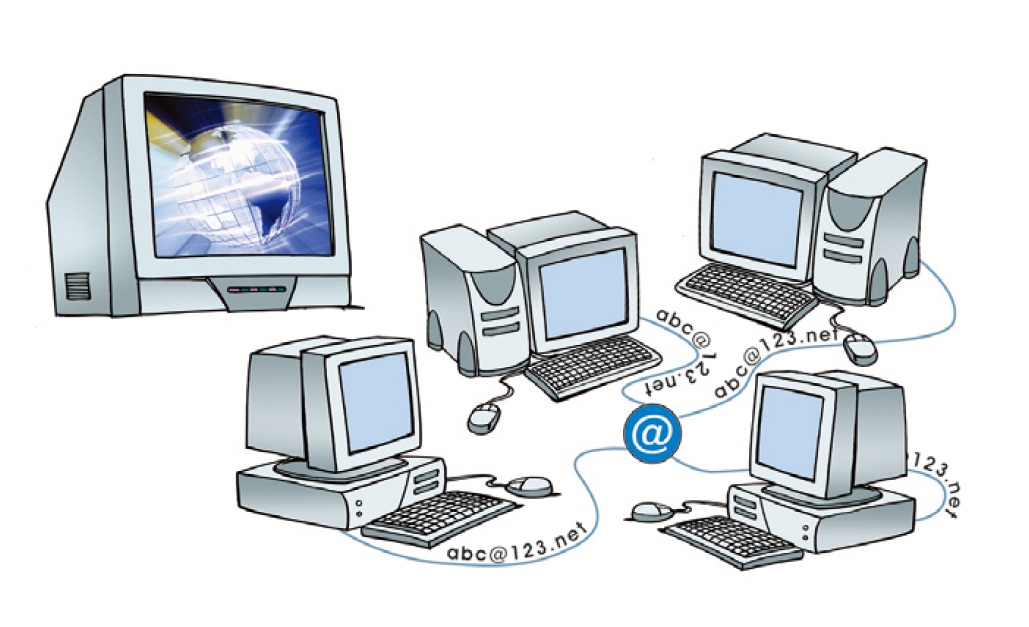 第二十一章 第１节
现代顺风耳——电话
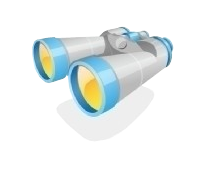 一、电流把信息传到远方
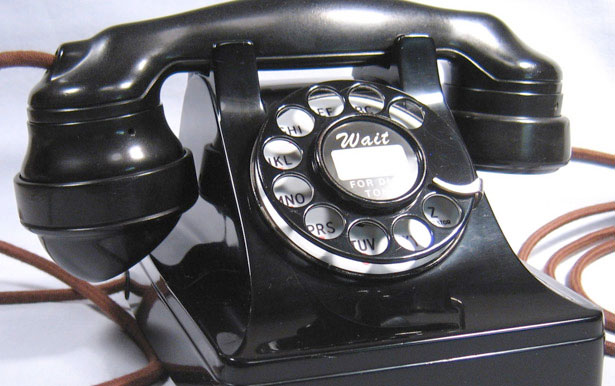 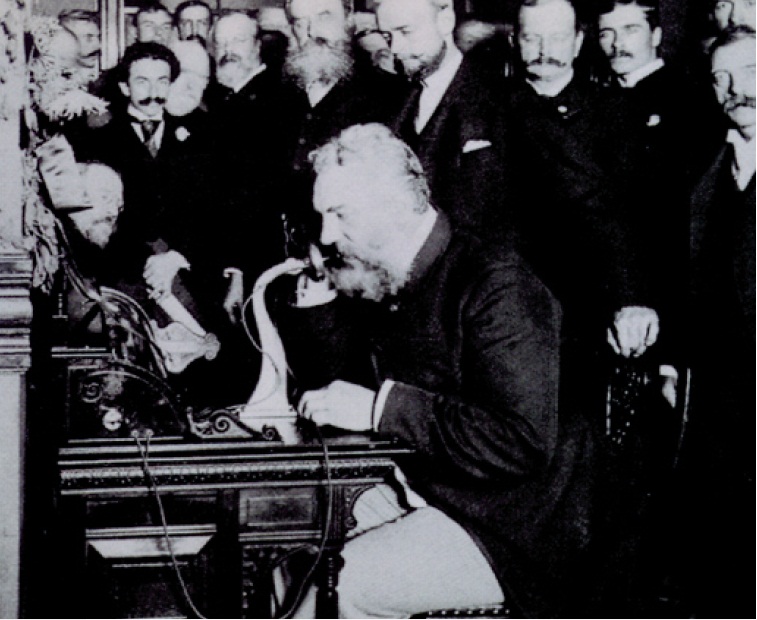 1876年贝尔发明了电话
1892年，贝尔在纽约至芝加哥的电话开通仪式上
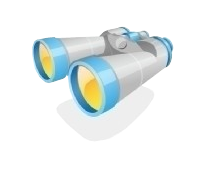 打电话时自己的话筒与对方的听筒是串联的
女孩说话的声音是如何传到男孩耳朵中的？
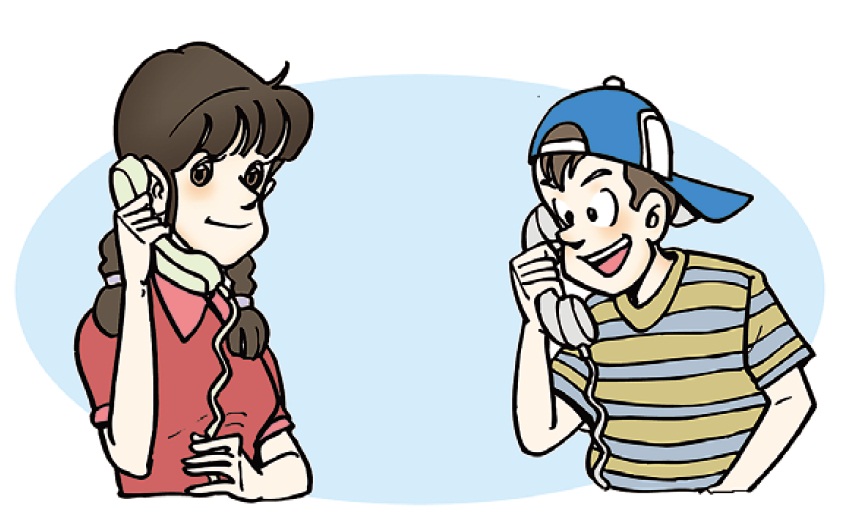 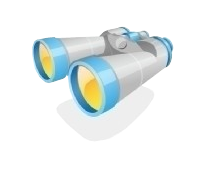 1．电话的基本结构
（1）最简单的电话由话筒和听筒组成
     话筒把声音信号转换成电流信号；
      听筒把电流信号转换成声音信号。
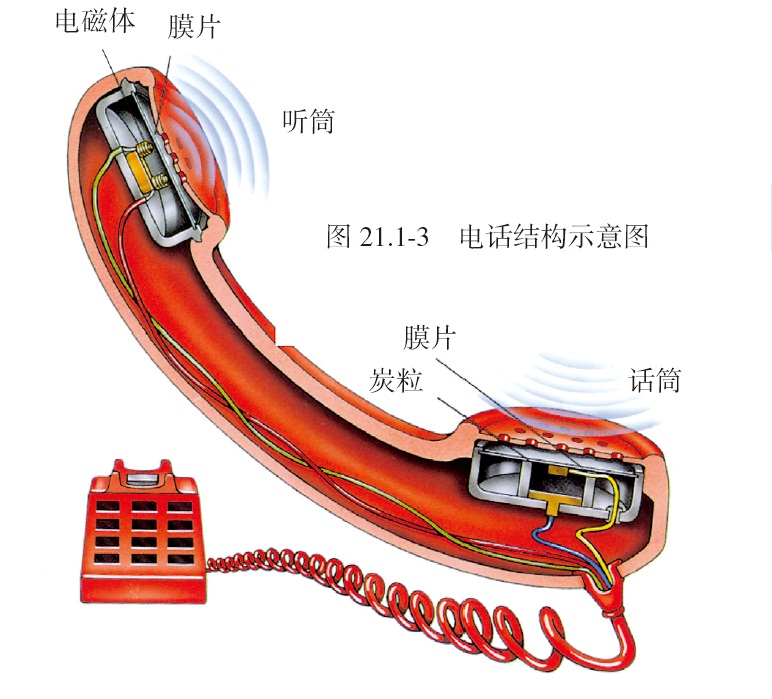 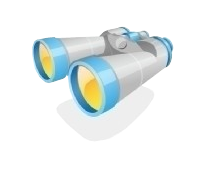 2．电流把信息传到远方
男孩的听筒
女孩说话
话筒膜片振动
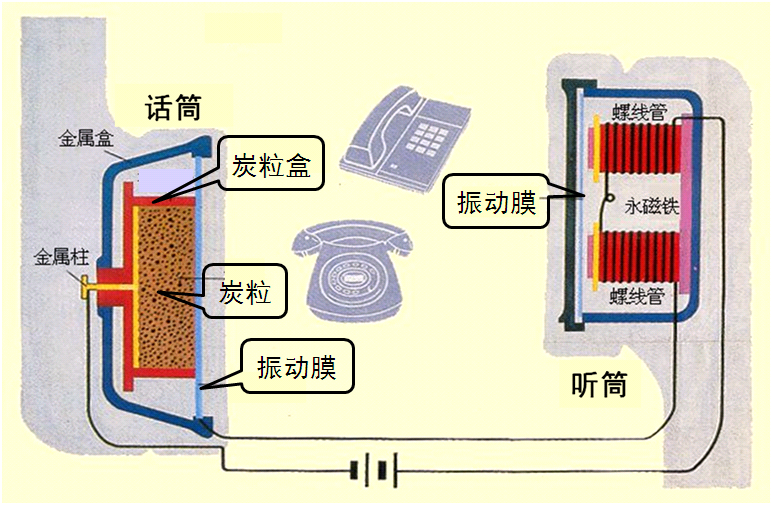 炭盒电阻变化
回路电流变化
听筒内电磁铁磁性强弱变化
男孩听到声音
听筒膜片振动
女孩的话筒
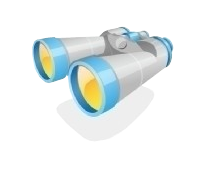 二、电话交换机的作用
想一想 画一画
（1）需要多少对电话线？
　　（2）怎样才能减少电话线的数量？
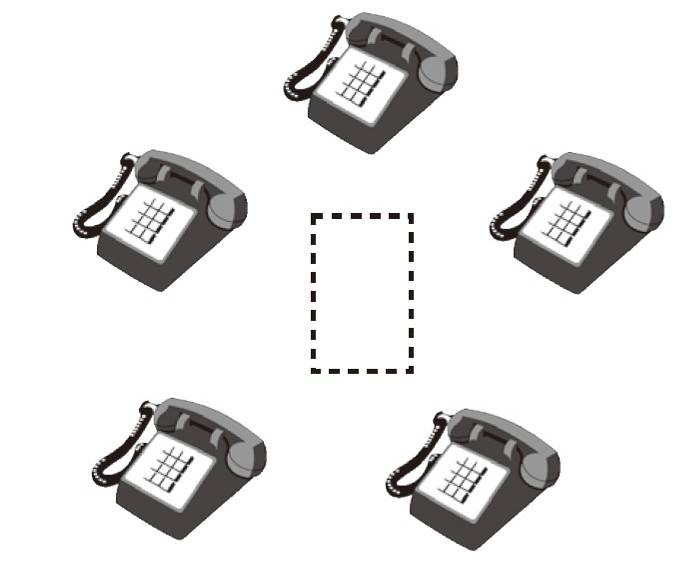 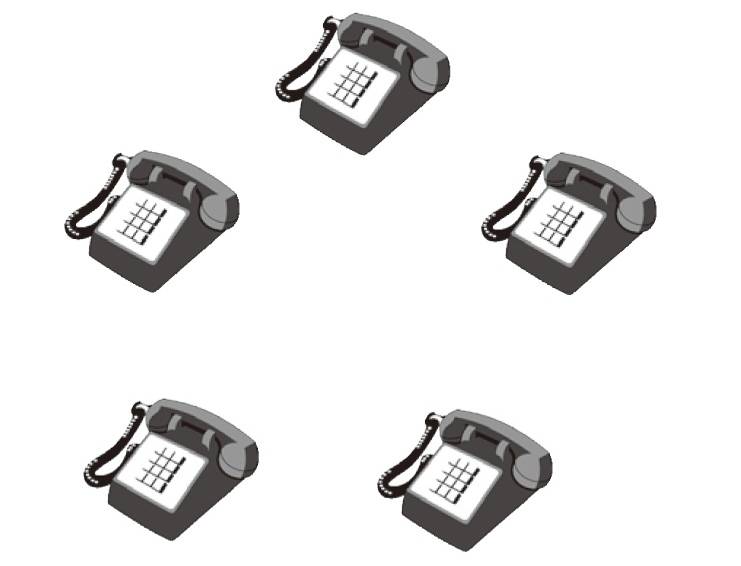 乙
甲
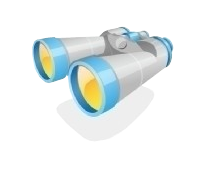 发明电话交换机， 提高线路效率
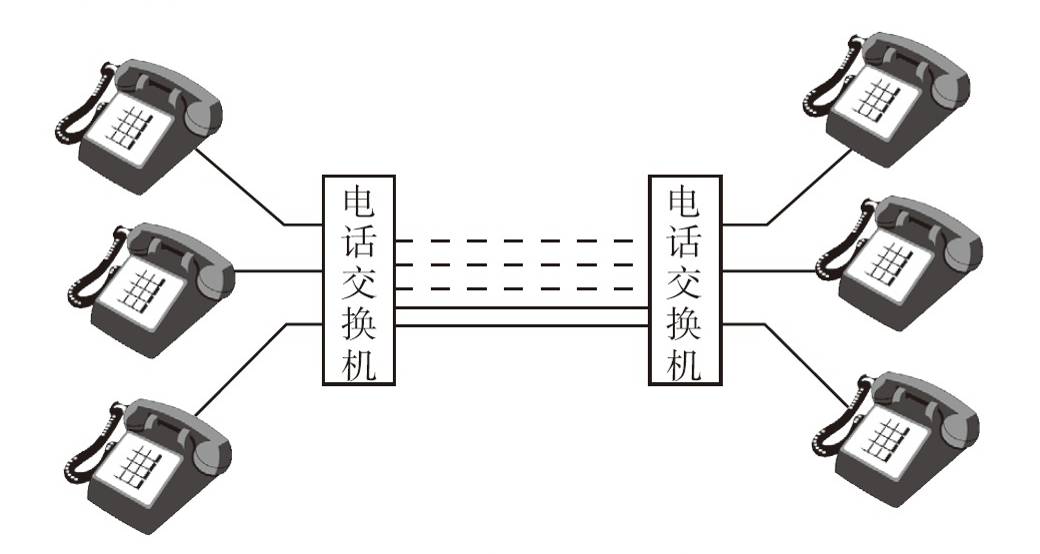 电话交换机工作示意图
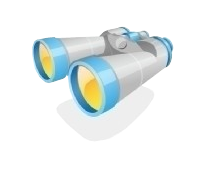 程控电话交换机和操作台
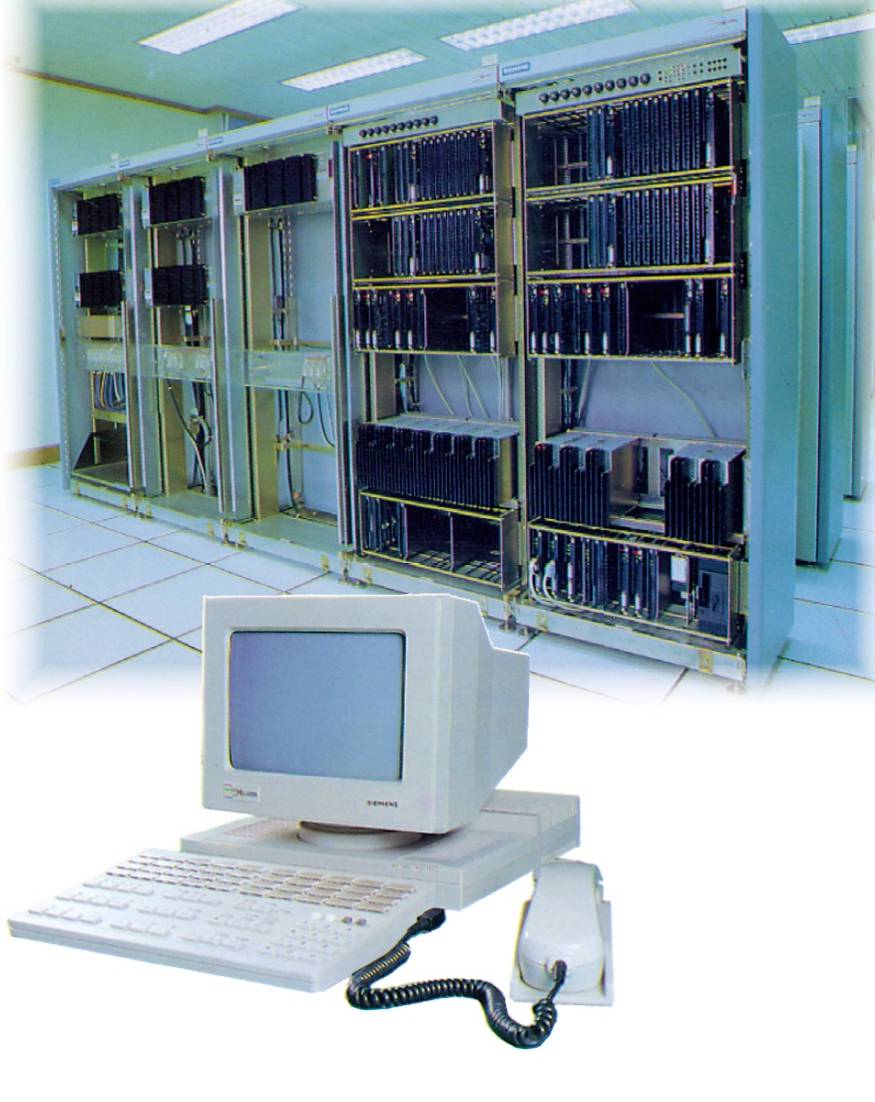 打电话时出现"占线“是怎么回事？
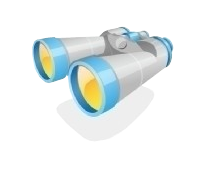 三、模拟通信和数字通信
1．模拟信号和数字信号
　  电话信号分为模拟信号和数字信号两种。
（1）模拟信号
      以电话信号为例：在话筒将声音转换成信号电流时，电流的频率、振幅变化的情况跟声音的频率、振幅变化的情况完全一样。
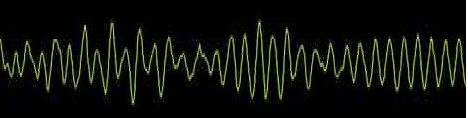 1  ·－－－－            A ·－ 
2  ··－－－               B －··· 
3  ···－－                  C －·－· 
4  ····－                     D －··
5  ·····                        E ·  
       ……                        ……
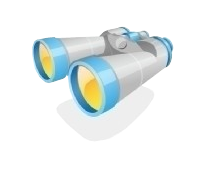 （2）数字信号    
　　以电报信号为例：用点“ · ”和画“—” 的组合代表各种数字，一定的数字组合代表一个汉字。
发声、发光的长短，电压、电流的有无，数字0和1，磁体的N、S极等不同符号信息都可组成数字信号。
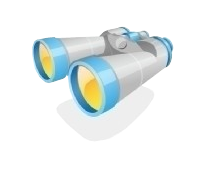 2．模拟信号和数字信号的传输
比较两种信号传输的优缺点
模拟通信的缺点：
　　易受干扰
　　放大失真
　　形成噪音
        保密性差
数字通信的优点：
　　信号失真小
　　便于存储
　　传输数据处理简便
        保密性较好
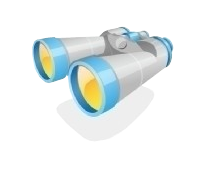 数字通信是当今通信发展的主要方向
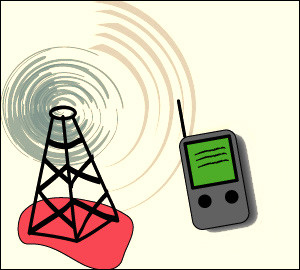 3G数字网络
（已普及）
4G数字网络
（正在普及）
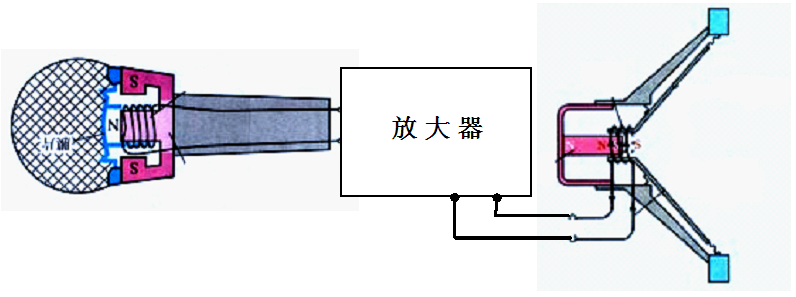 磁生电
电生磁
（话筒）
（听筒）
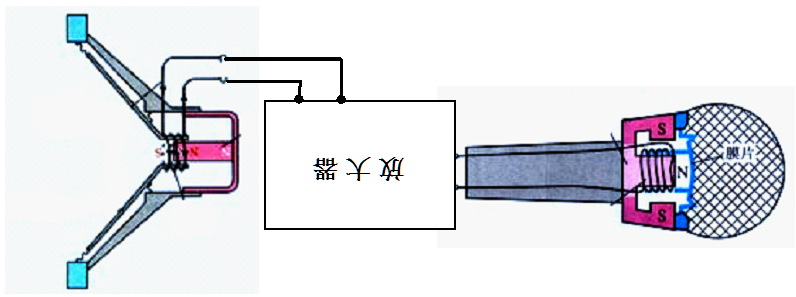 (3)图乙是另一种磁悬浮列车的设计原理图，A是磁性稳定的电磁铁，安装在铁轨上，B是安装在车身上(紧靠铁轨上方)的电阻非常小的螺线管。B中电流方向如图乙所示，请在图中标出通电螺线管的N极，螺线管B与电磁铁A之间相互_________ (选填“排斥”或“吸引”)，从而使列车悬浮在铁轨上方。
排斥
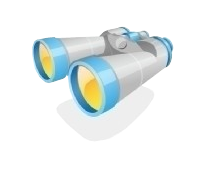 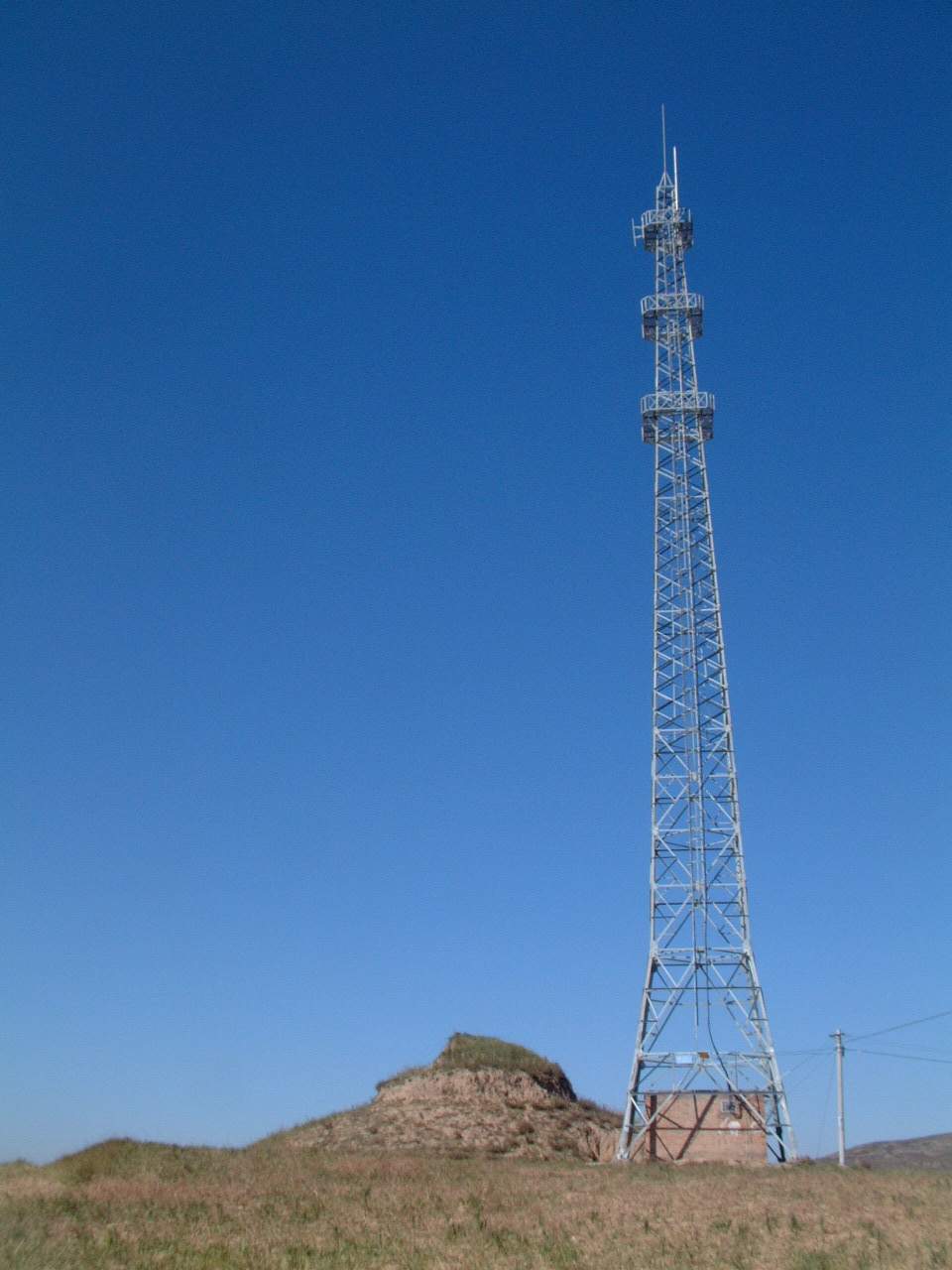 烽火台
和
现代通信基站
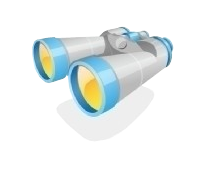 碳粒电话原理实验
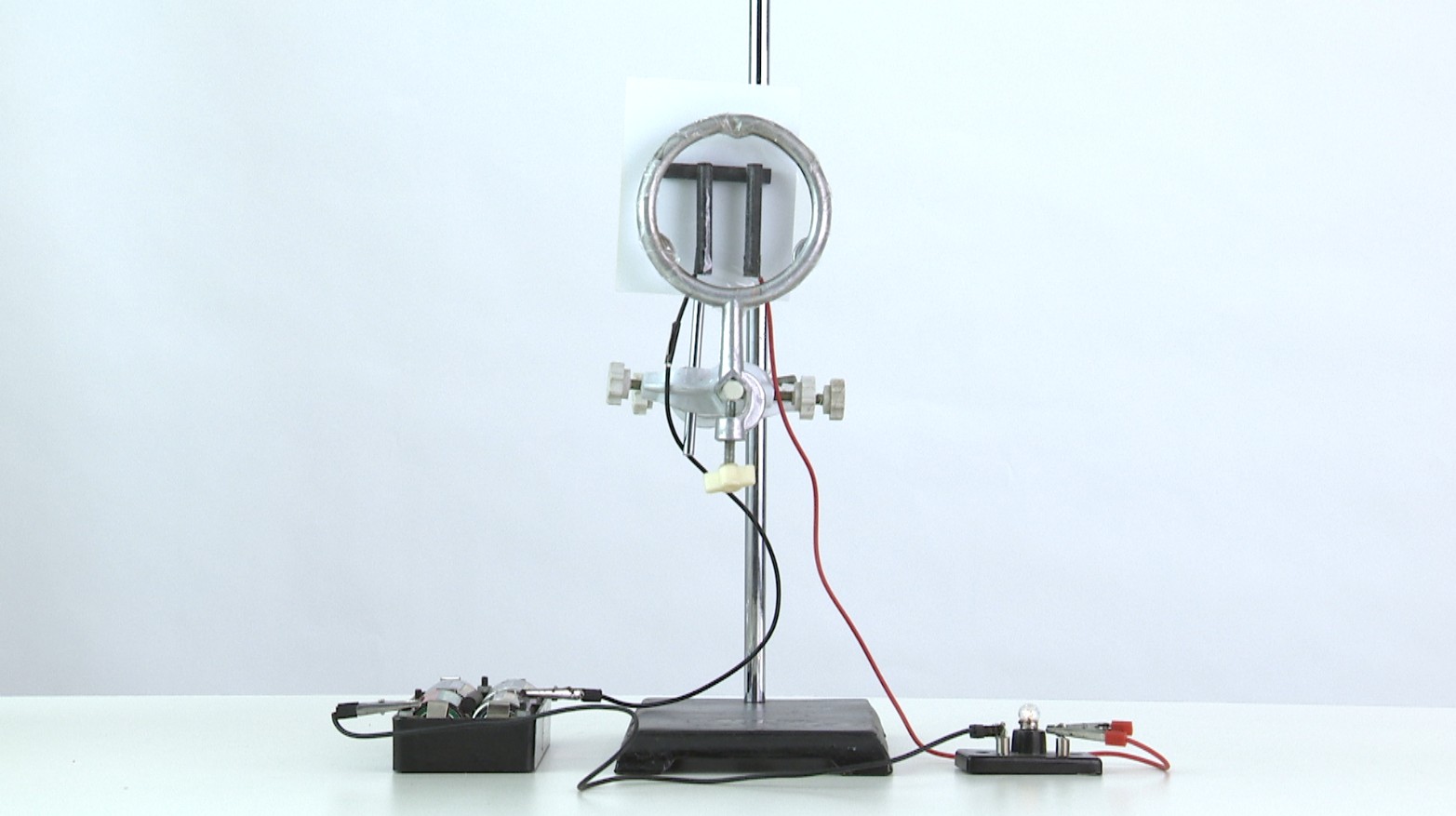 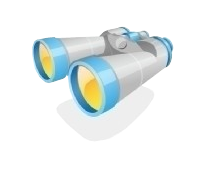 2．电话的工作原理
男孩的听筒
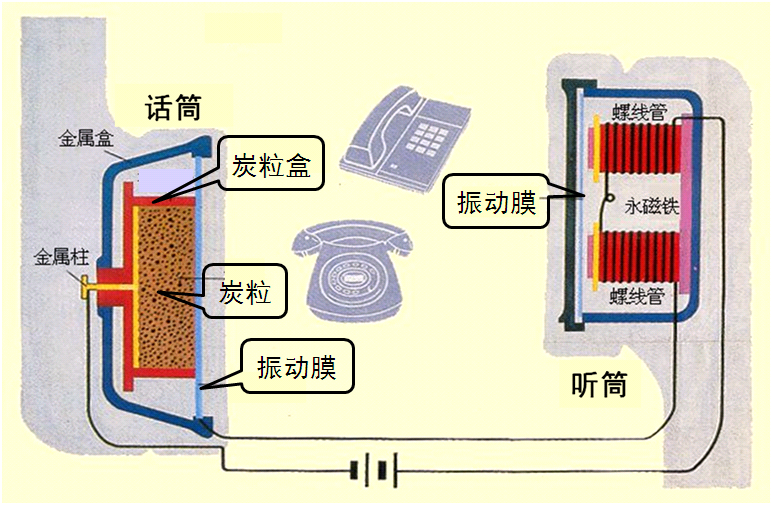 女孩的话筒
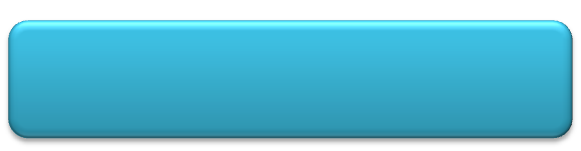 做一做
挡板
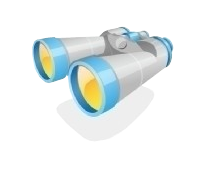 利用一种数字通信的方法，分组进行信息传递的游戏。
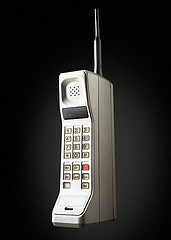 第一代“大哥大”
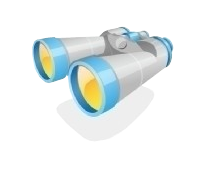 模拟信号手机
数字信号手机
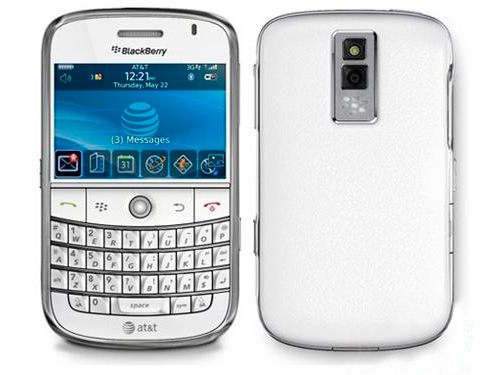 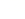